L’âge classique
Le XVIIème siècle
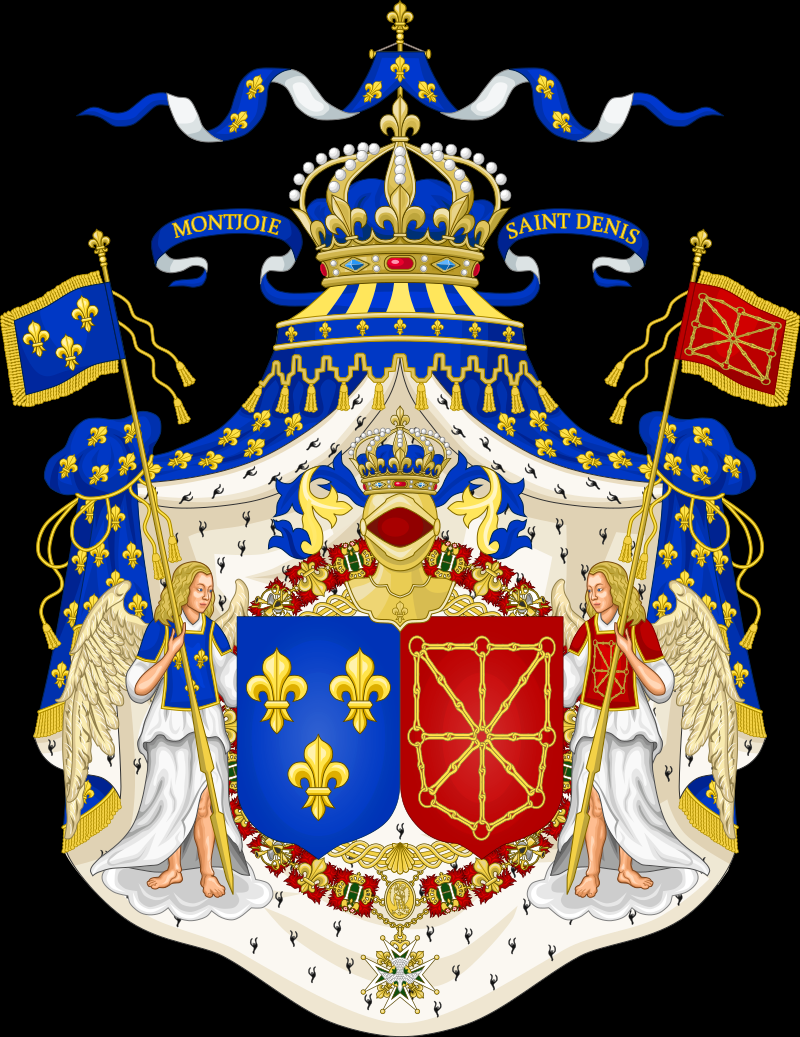 Louis XIV
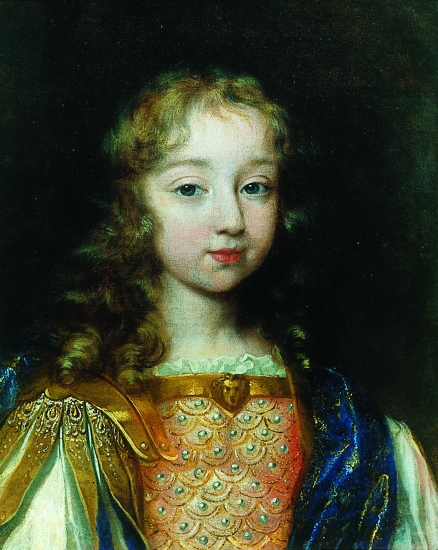 Louis XIV
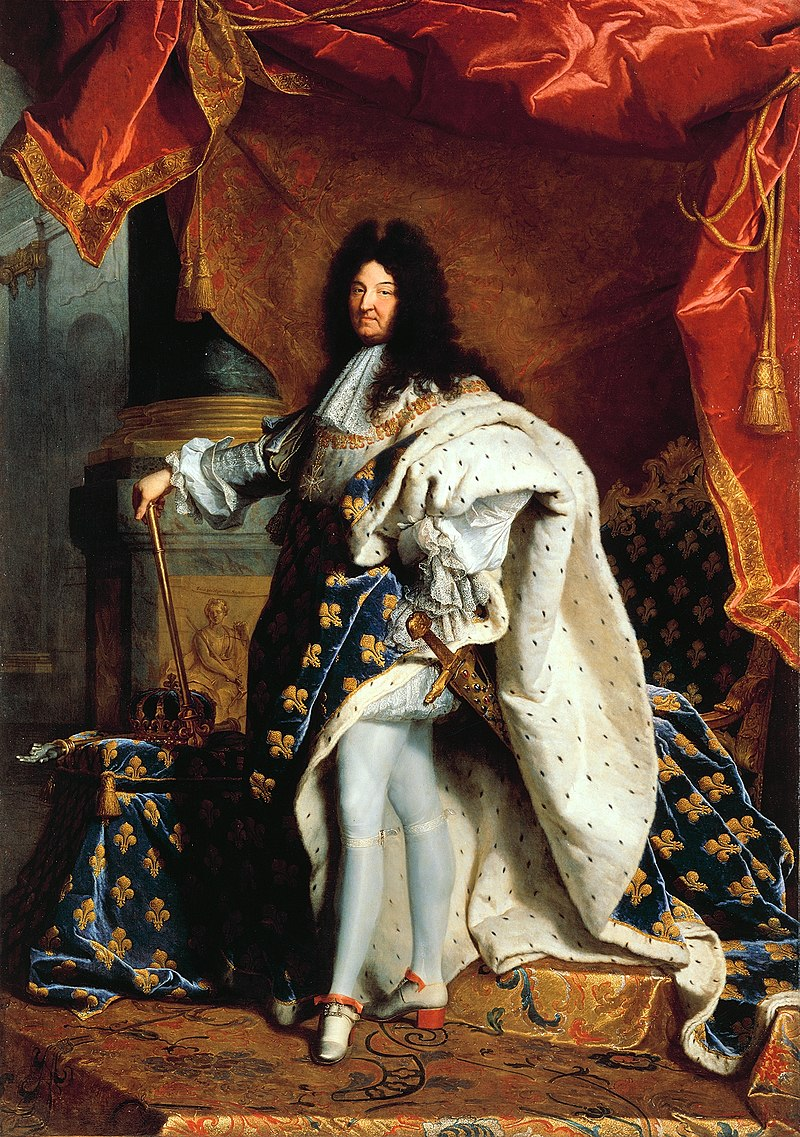 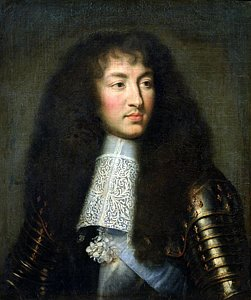 Nicolas Fouquet, marquis de Belle-Île, vicomte de Melun et Vaux, né le 27 janvier 1615 à Paris, mort le 23 mars 1680 à Pignerol, est un homme d'État français de haut rang, surintendant des Finances à l'époque de Mazarin, procureur général au parlement de Paris.

Il eut un pouvoir et une fortune considérables. Promoteur des arts au sens le plus noble du terme, Nicolas Fouquet sut s'attirer les services des plus brillants artistes de son temps. 

De nos jours, il est possible de mesurer la grandeur qui fut la sienne au château de Vaux-le-Vicomte. Destitué et arrêté sur l'ordre de Louis XIV en 1661 pour malversations, condamné à la confiscation de ses biens et au bannissement hors du royaume, il vit sa peine aggravée par le roi, en vertu de ses pouvoirs de justice, à l'emprisonnement à vie.
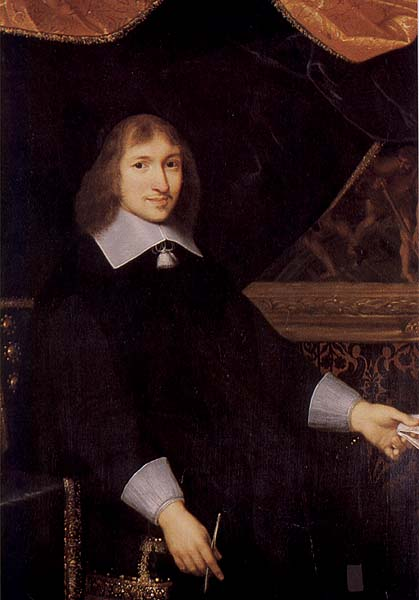 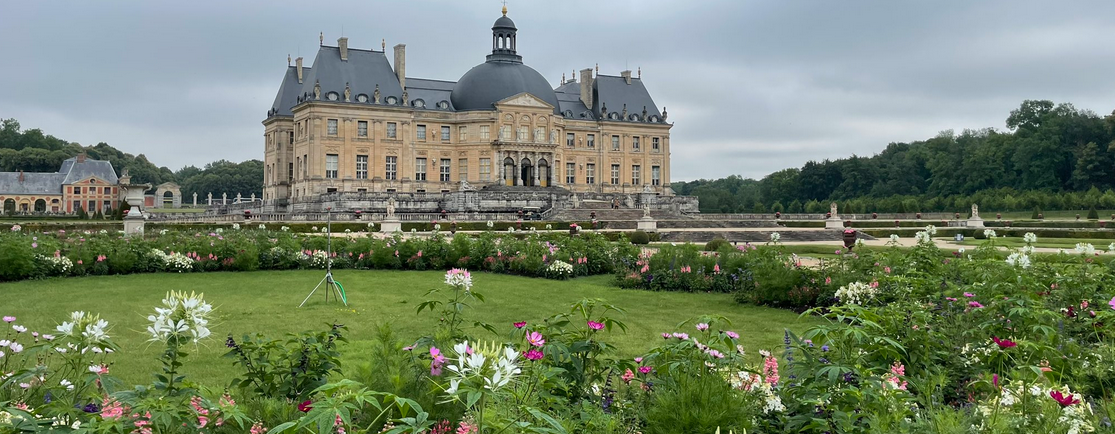 VERSAILLES







Fin de construction : 1684
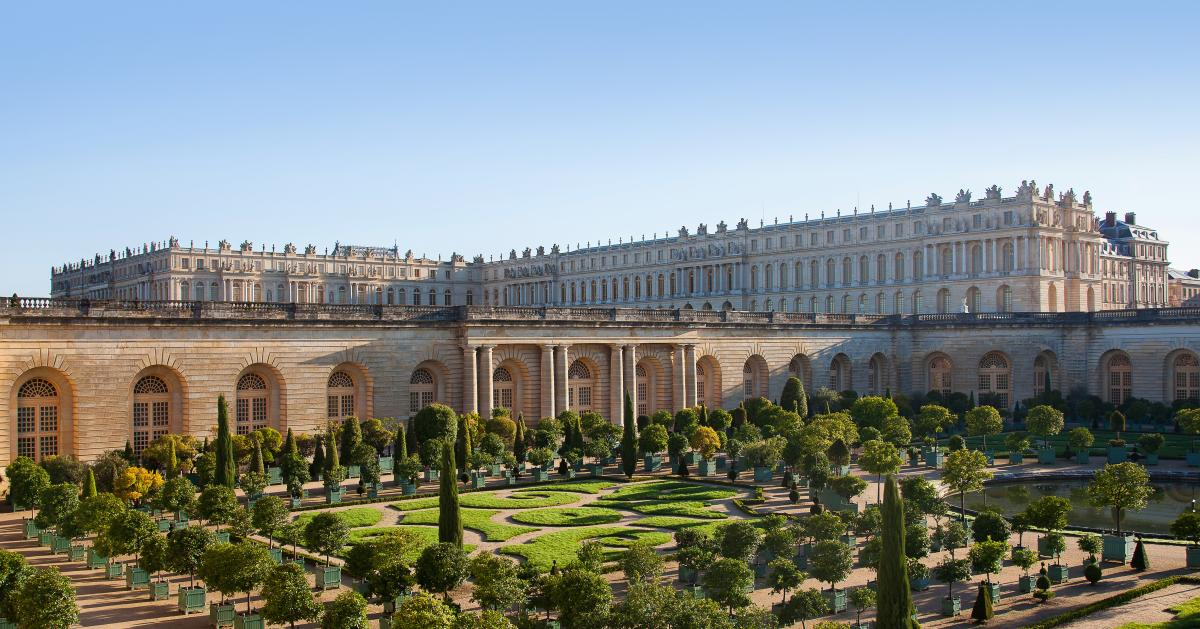 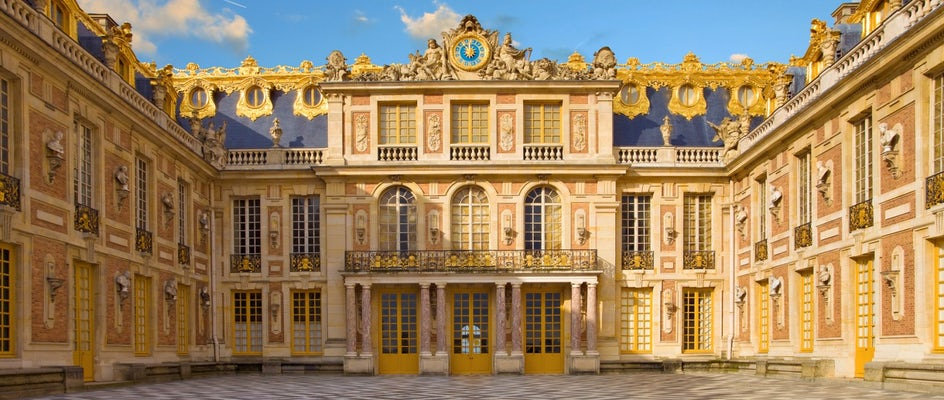 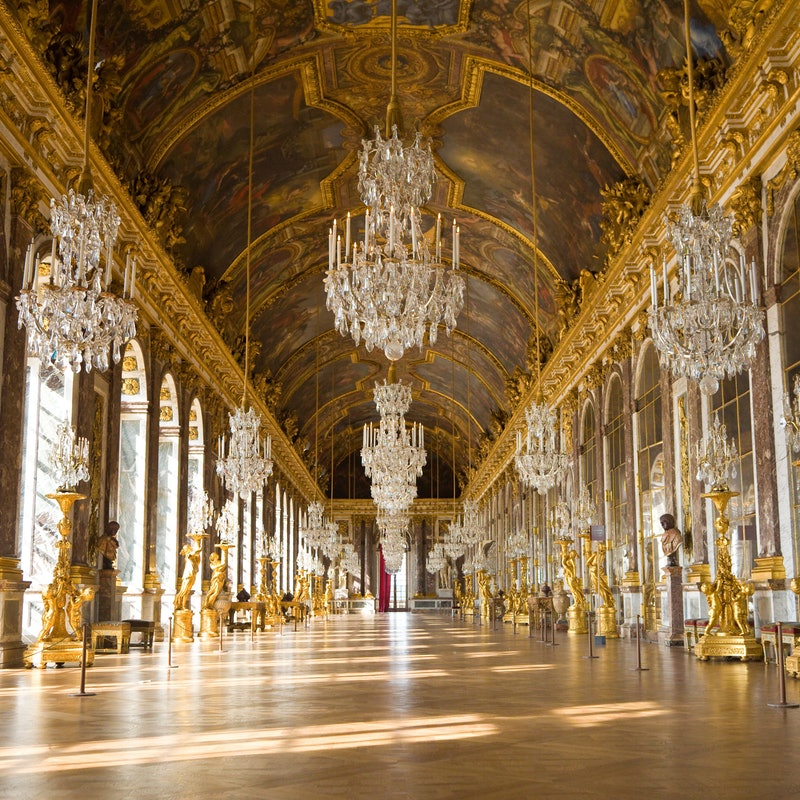 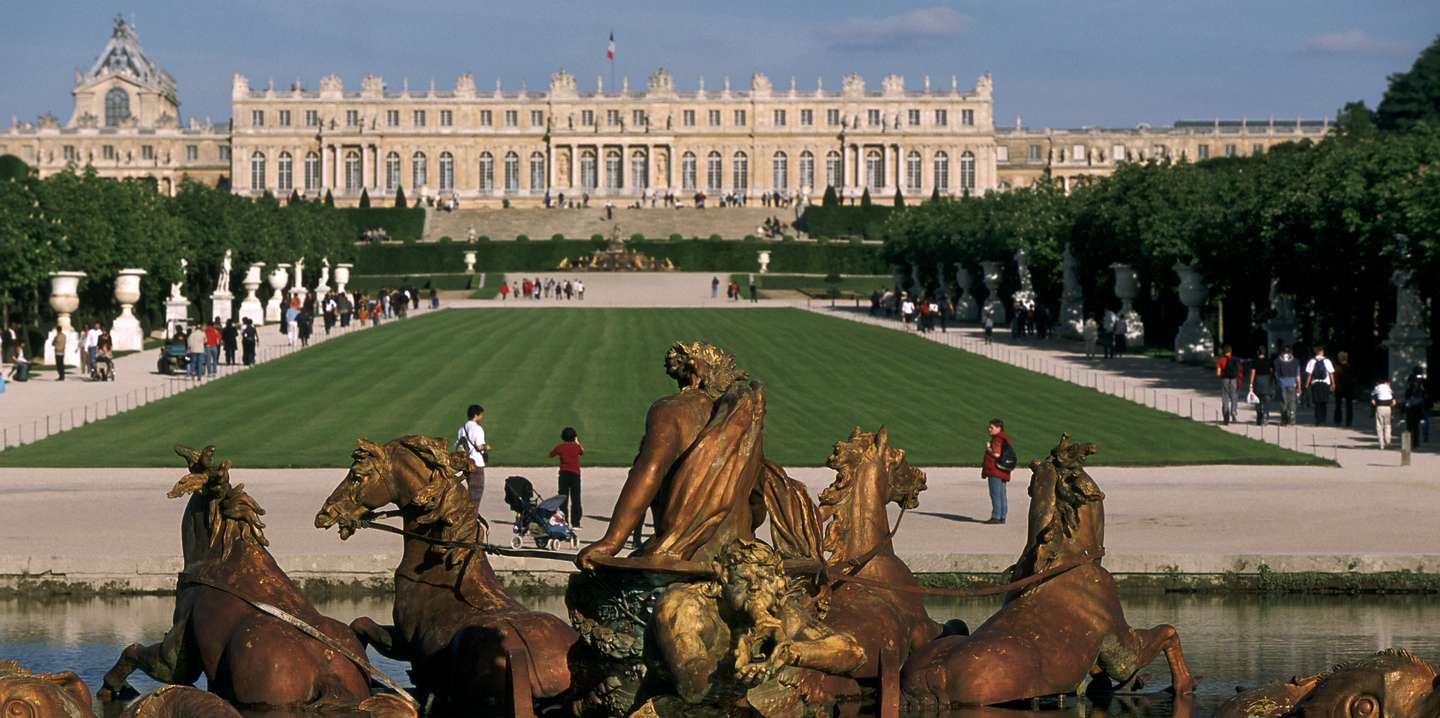 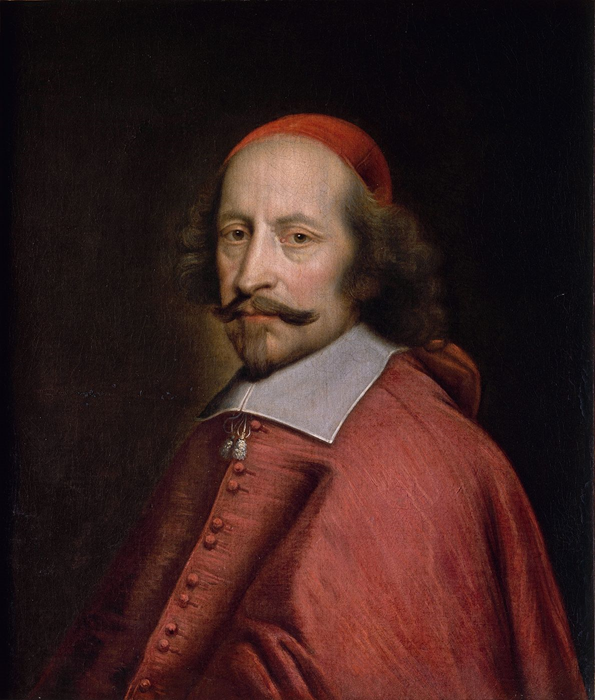 Armand Jean du Plessis de Richelieu, dit le cardinal de Richelieu, cardinal-duc de Richelieu et duc de Fronsac, est un ecclésiastique et homme d'État français, né le 9 septembre 1585 à Paris et mort le 4 décembre 1642 dans cette même ville. Pair de France, il a été le principal ministre du roi Louis XIII.

Initialement destiné au métier des armes, il est contraint d'entrer dans les ordres afin de conserver à sa famille le bénéfice de l'évêché de Luçon. Temporairement ministre des Affaires étrangères en 1616, il est nommé cardinal en 1622 et devient principal ministre d'État de Louis XIII en 1624. Il reste en fonction jusqu'à sa mort, en 1642, date à laquelle le cardinal Mazarin lui succède.

La fonction exercée par Richelieu auprès de Louis XIII est souvent désignée par l'expression de « Premier ministre », bien que le titre ne soit utilisé à l'époque que de façon officieuse pour désigner le ministre principal du roi dont l'action englobe aussi bien des dimensions politiques, diplomatiques et coloniales que culturelles et religieuses.
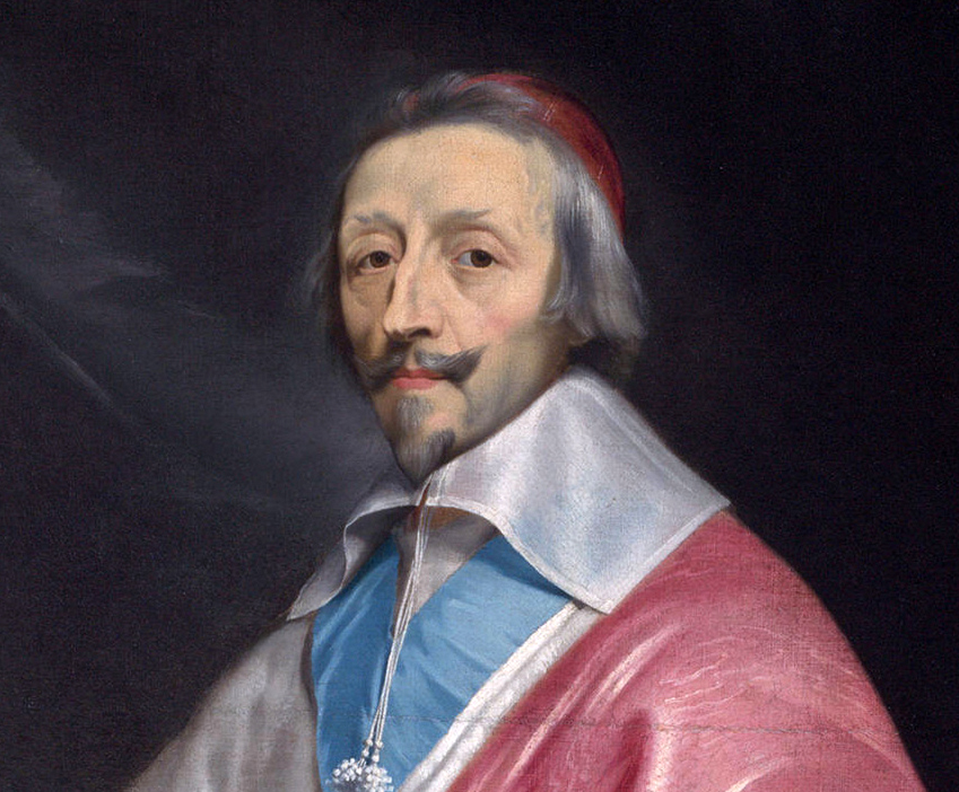 Le Cardinal de Richelieu
Cardinal Mazarin
Jules Raymond Mazarin (Giulio Raimondo Mazzarino, Mazarino, Mazarini ou Mazzarinia), né à Pescina, dans les Abruzzes, royaume de Naples, le 14 juillet 1602 et mort à Vincennes le 9 mars 1661, mieux connu sous le nom de cardinal Mazarin, fut un diplomate et homme politique, d'abord au service de la Papauté, puis des rois de France Louis XIII et Louis XIV. Il succéda à Richelieu en tant que principal ministre d'État de 1643 à 1661.
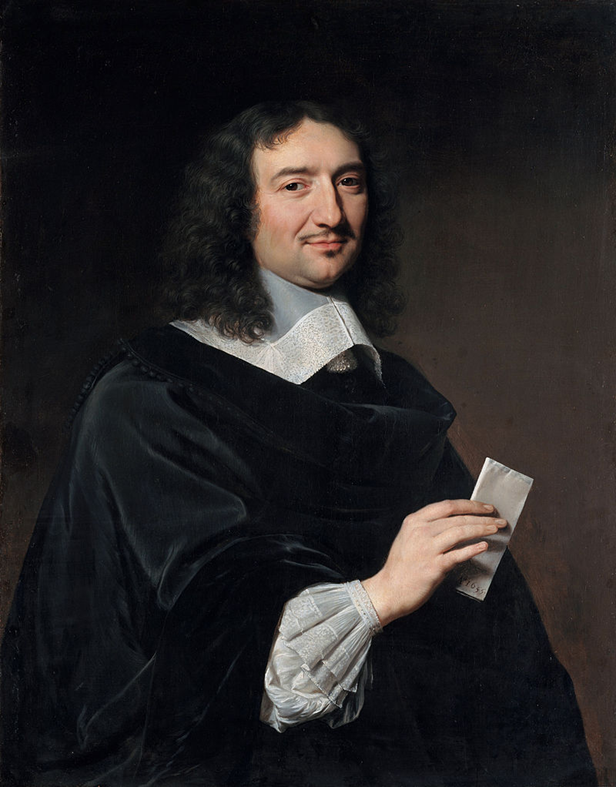 Colbert
Jean-Baptiste Colbert né le 29 août 1619 à Reims et mort le 6 septembre 1683 à Paris est un homme d'État français.

À partir de 1665, il est l'un des principaux ministres de Louis XIV, en tant que contrôleur général des finances (1665-1683), secrétaire d'État de la Maison du roi et secrétaire d'État de la Marine (1669-1683).

Entré au service du roi à la mort de son protecteur Mazarin, il incite Louis XIV à disgracier son rival Nicolas Fouquet. 

Inspirateur et promoteur d'une politique économique interventionniste et mercantiliste, ultérieurement appelée « colbertisme », il favorise le développement du commerce et de l'industrie en France par la création de fabriques et l'institution de monopoles royaux. 

En tant que ministre de la Marine, il commence à préparer le Code noir, relatif à l'administration de l'esclavage dans les colonies, dont la première version, mise au point par son fils Jean-Baptiste, sera promulguée par Louis XIV en 1685.
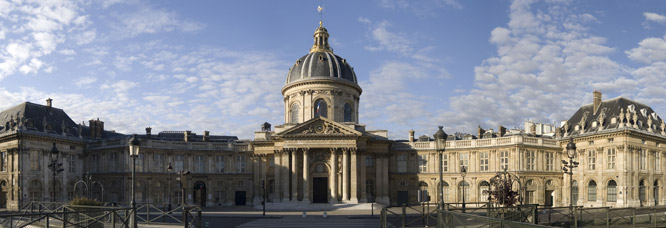 L’Académie française
L'Académie française, fondée en 1634 et officialisée en 1635 par le Cardinal de Richelieu, est une institution française dont la mission est de « contribuer à titre non lucratif au perfectionnement et au rayonnement des lettres »
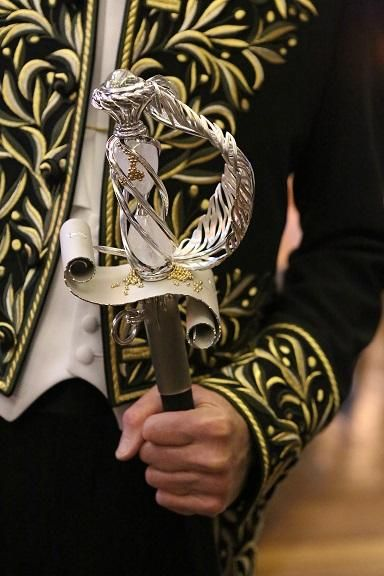 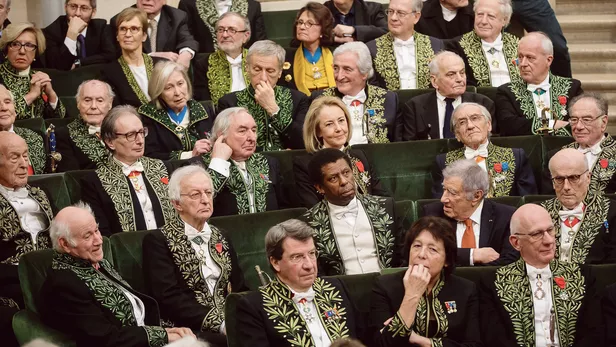 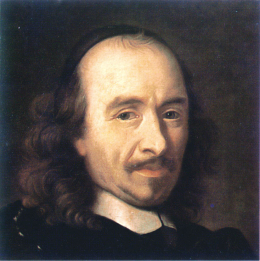 Pierre CORNEILLE (1606-1684)
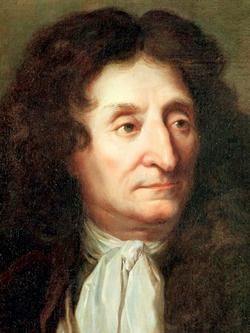 Jean de LA FONTAINE (1621-1695)
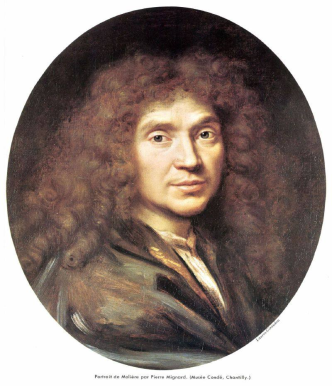 MOLIÈRE (1622-1673)
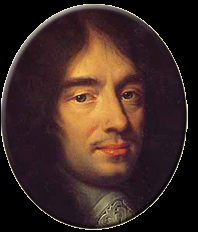 Charles PERRAULT (1628-1703)
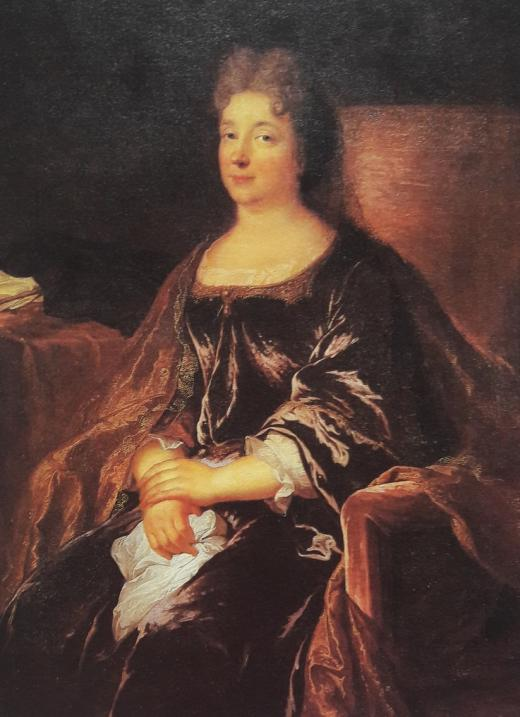 Mme de LA FAYETTE (1634-1693)
L’âge classique
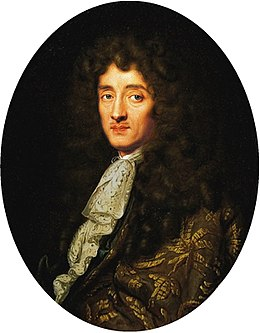 Jean RACINE (1639-1699)
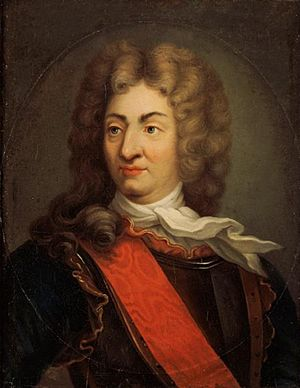 Jean de La Bruyère (1645-1699)
Musique
Peinture
Jardins à la française
https://cour-de-france.fr/art-et-culture/sculpture/etudes-modernes/article/le-notre-et-le-decor-sculpte-des-jardins-fontainebleau-vaux?lang=fr
Le Nôtre et le décor sculpté des jardins : 
Fontainebleau, Vaux-le-Vicomte et Versailles au XVIIe siècle [article]
Sculpture
Gastronomie
Vins, fromages, desserts
Mode
Rayonnement de la France